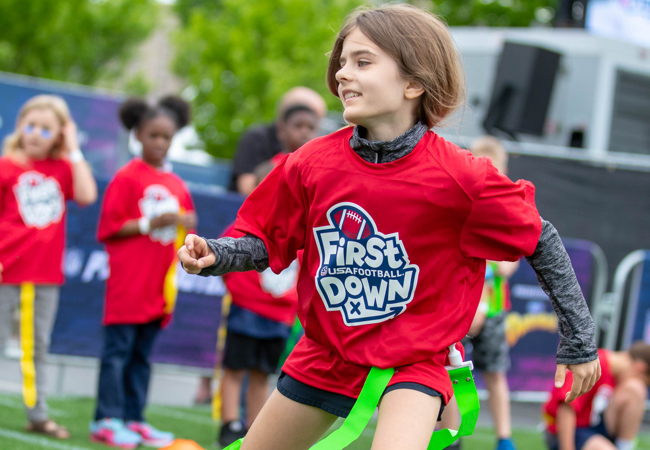 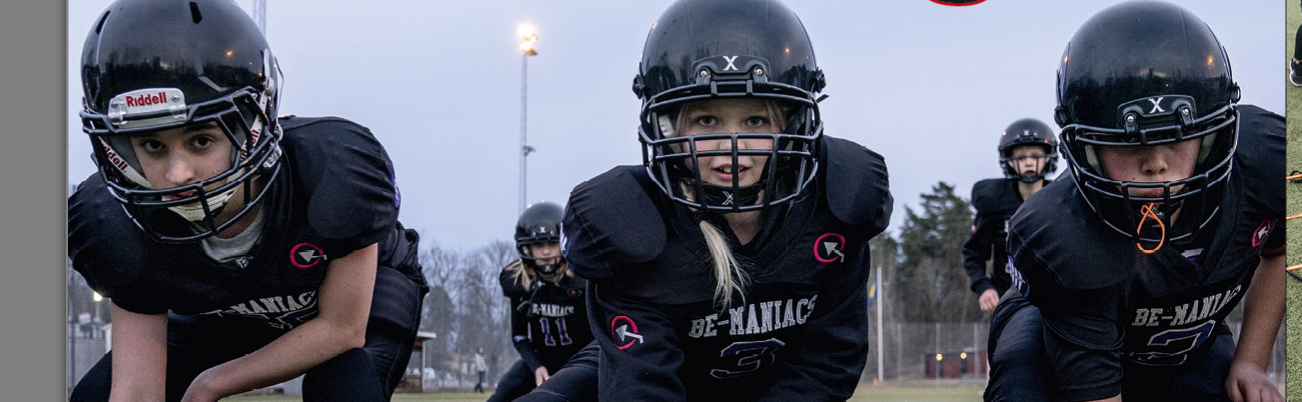 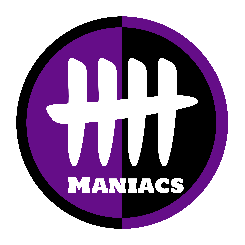 Amerikansk fotbollwww.be-maniacs.se
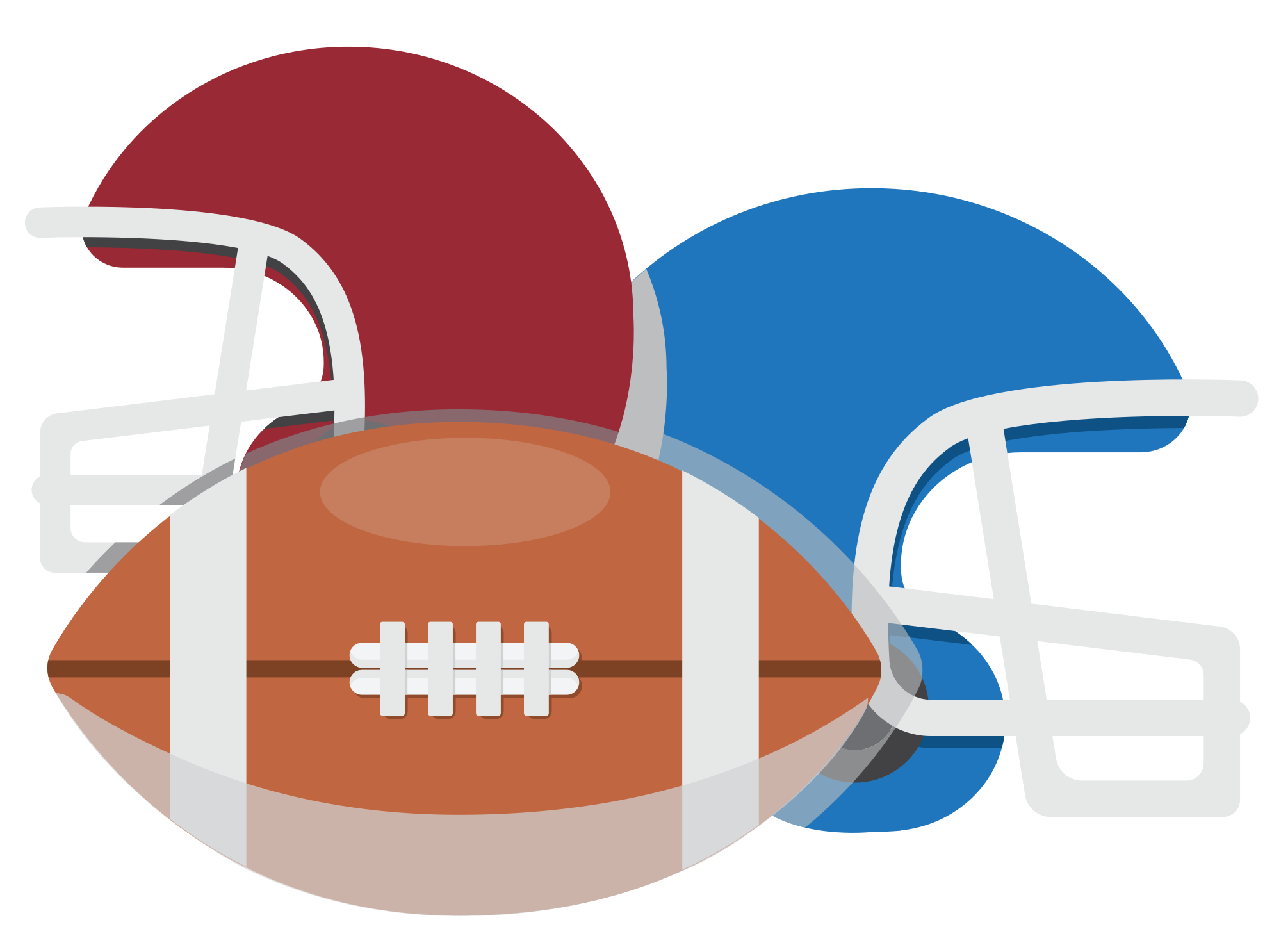 VÄLKOMMEN ATT PROVA PÅ
Maniacs tränar i Blackeberg och på Ekerö
Ålder 9-13 år
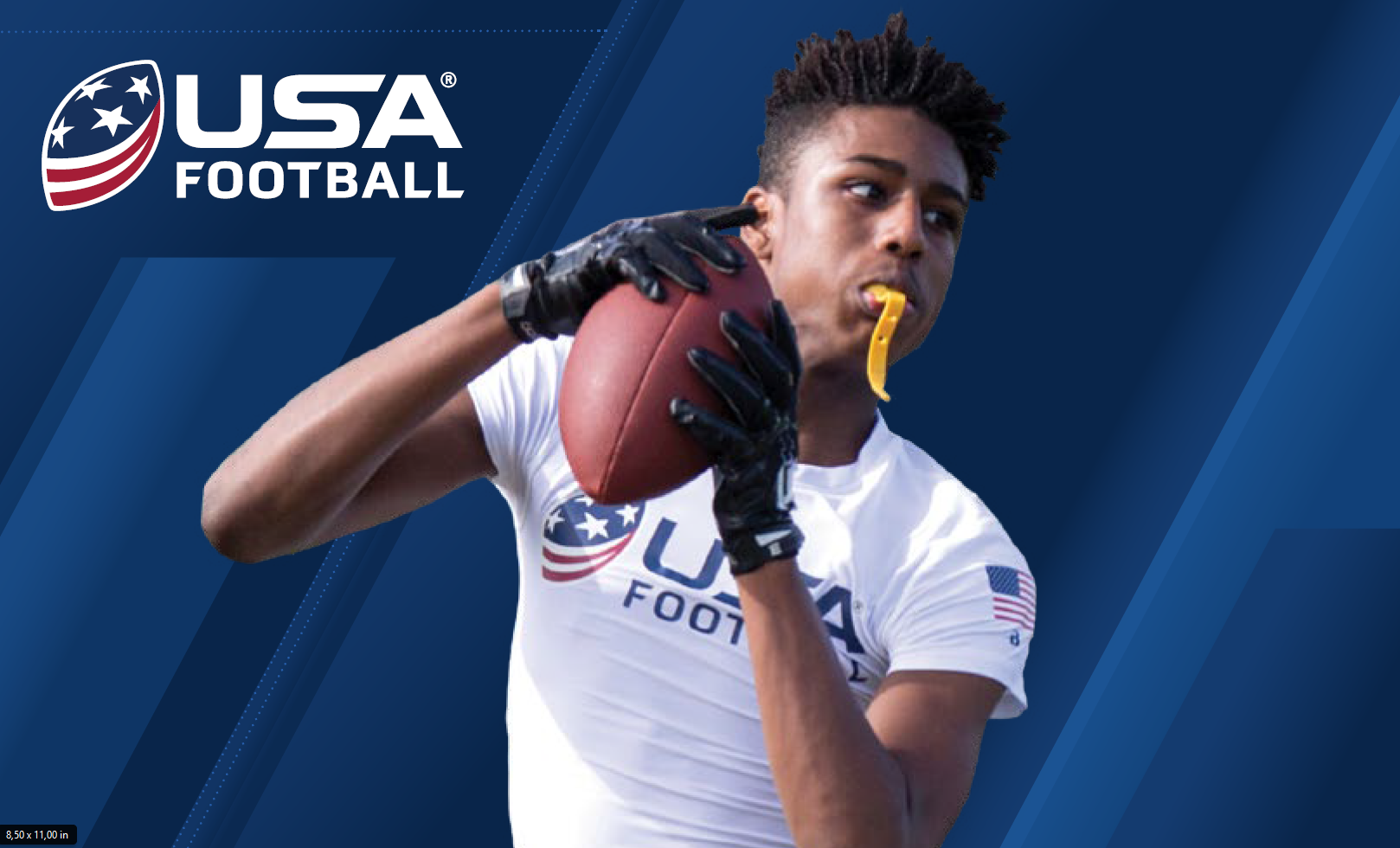 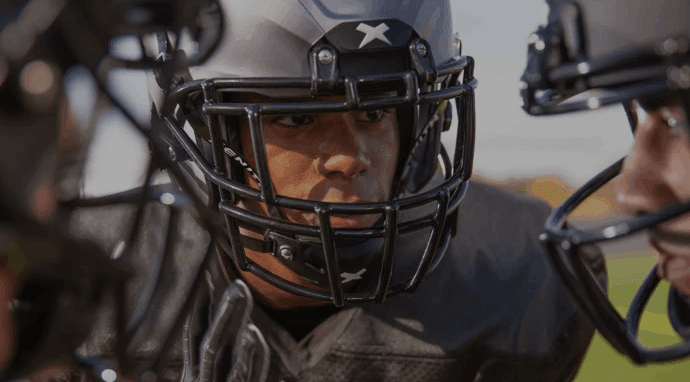 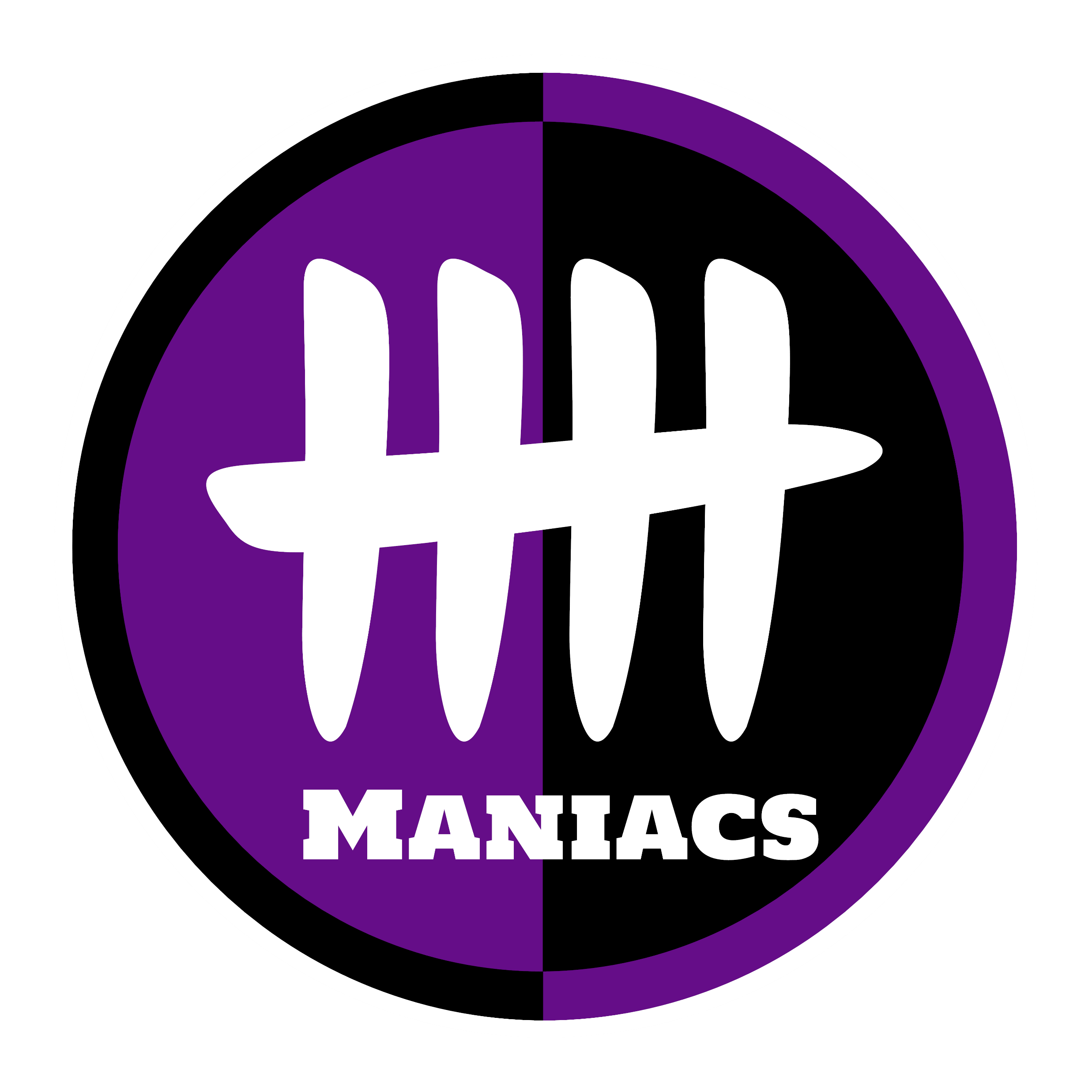 Amerikansk fotbollwww.be-maniacs.com/ekero
 
Barn och ungdomar
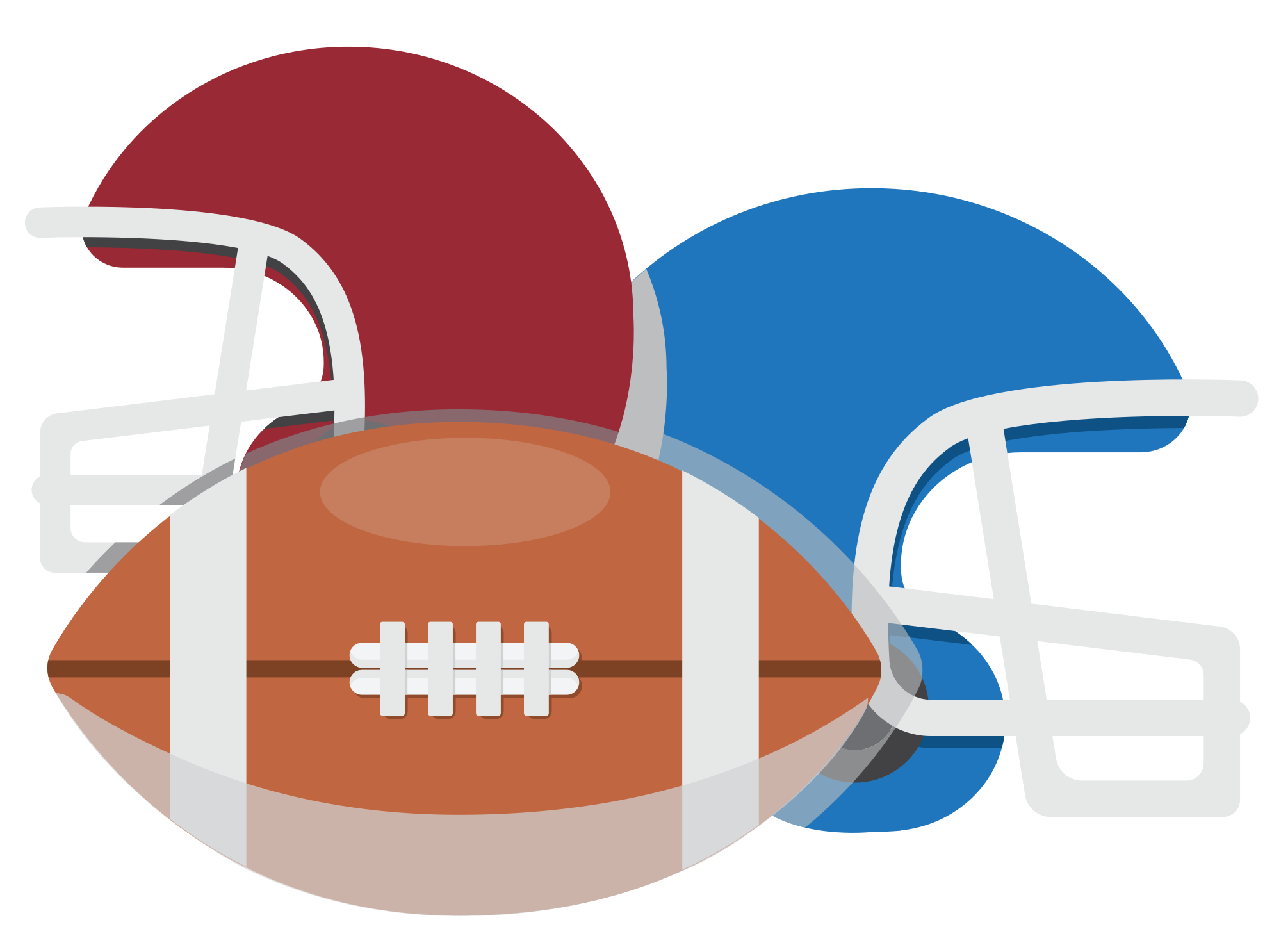 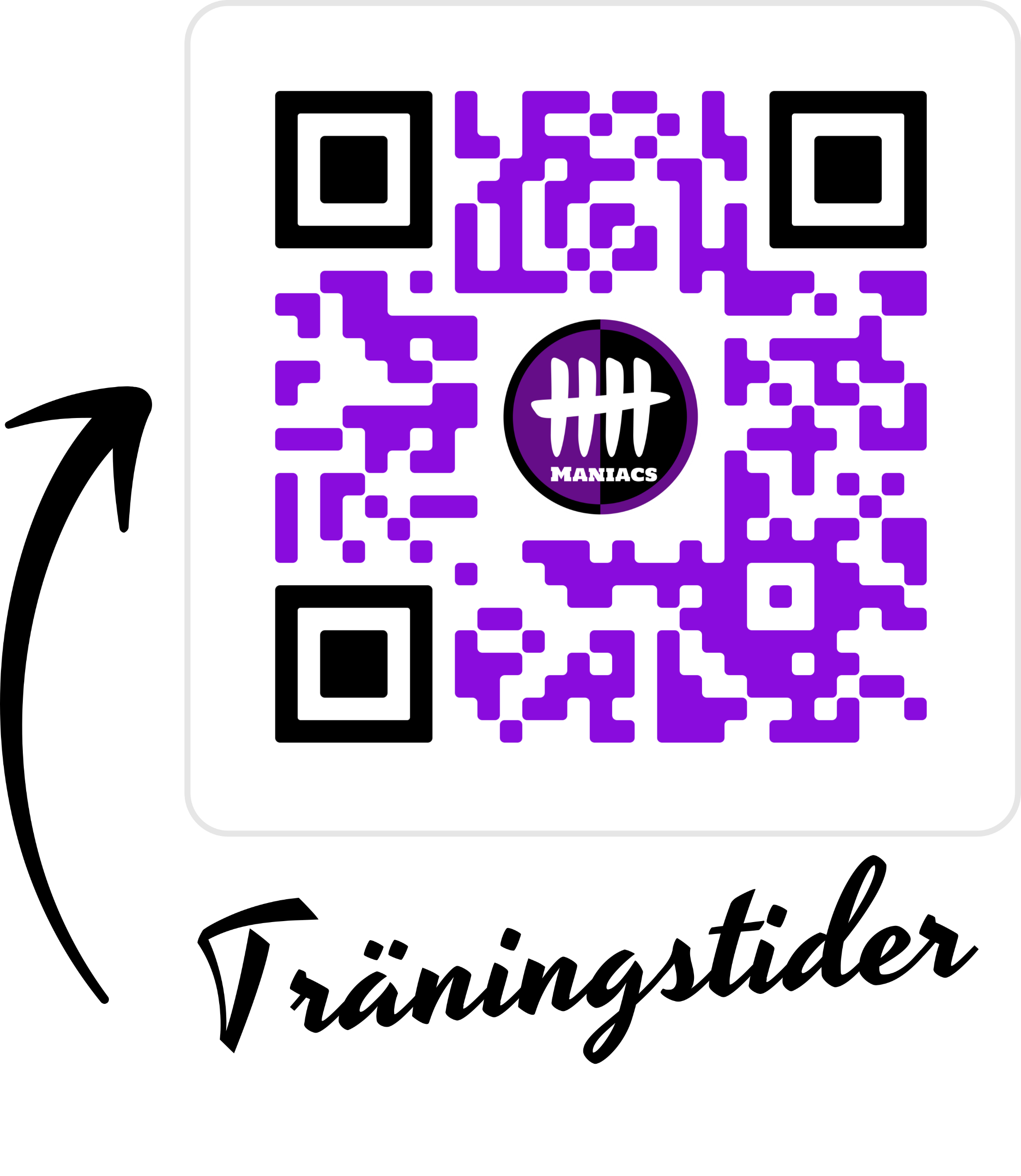 VÄLKOMMEN ATT PRÖVA PÅ
Vi tränar i Blackeberg och på Ekerö
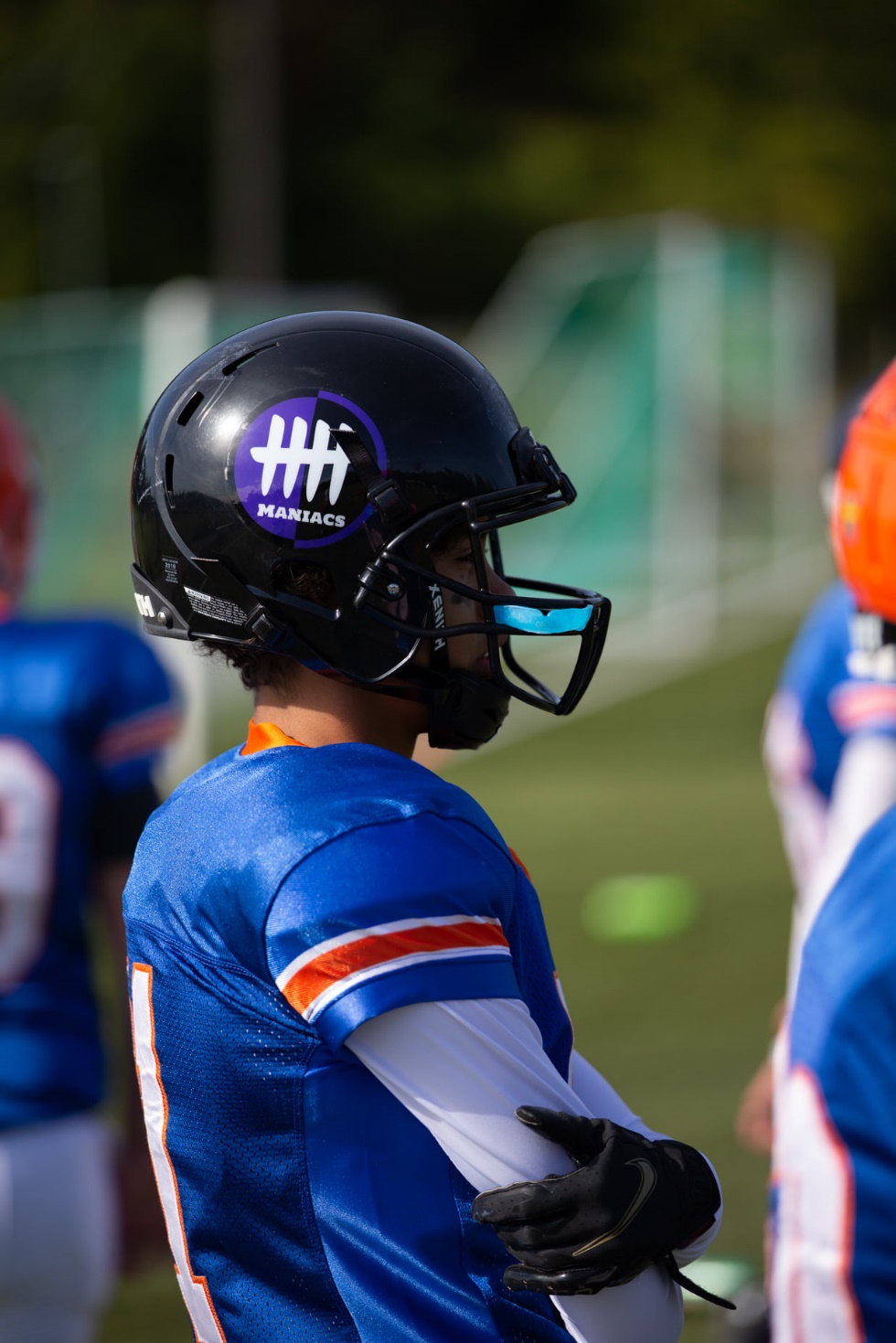 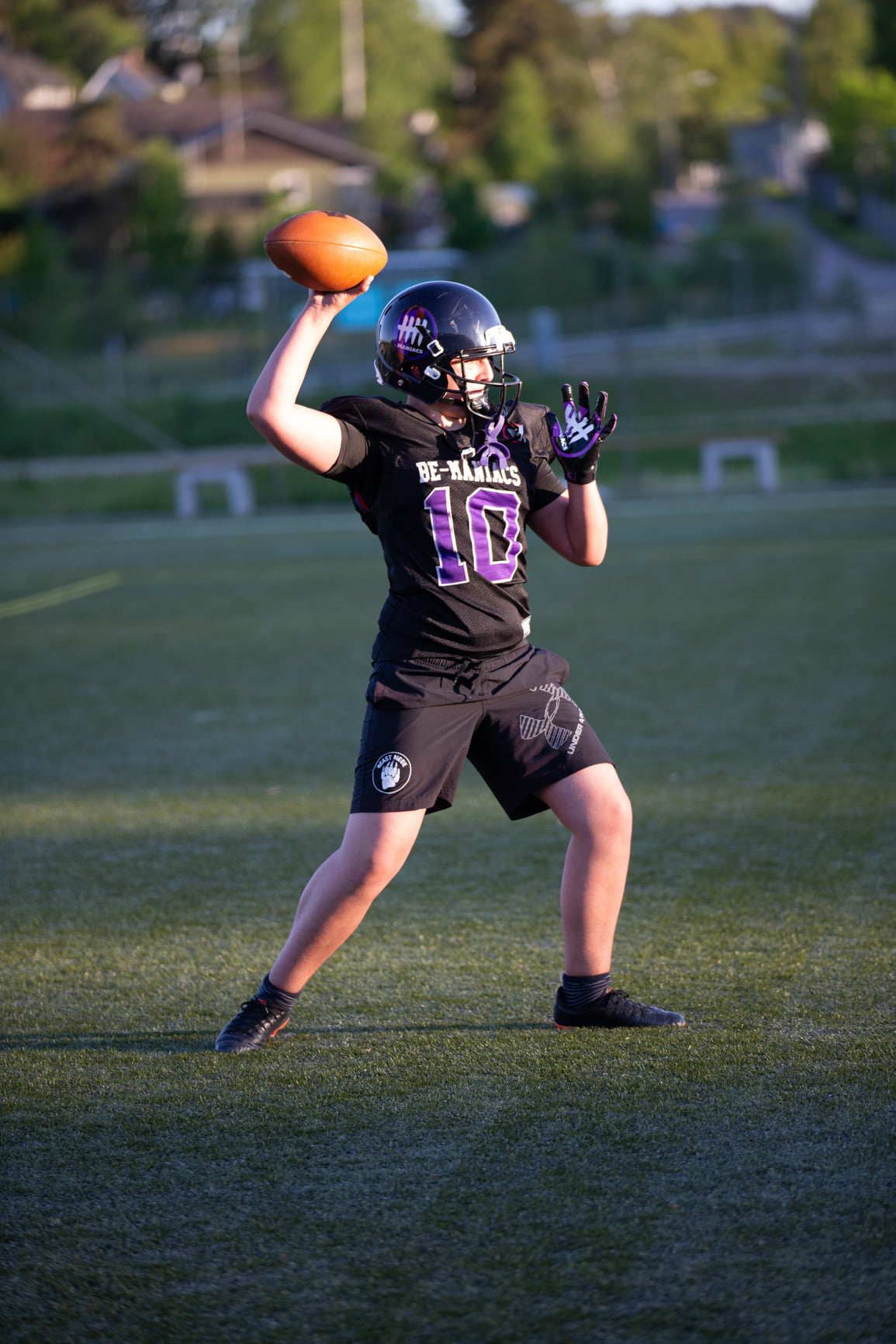 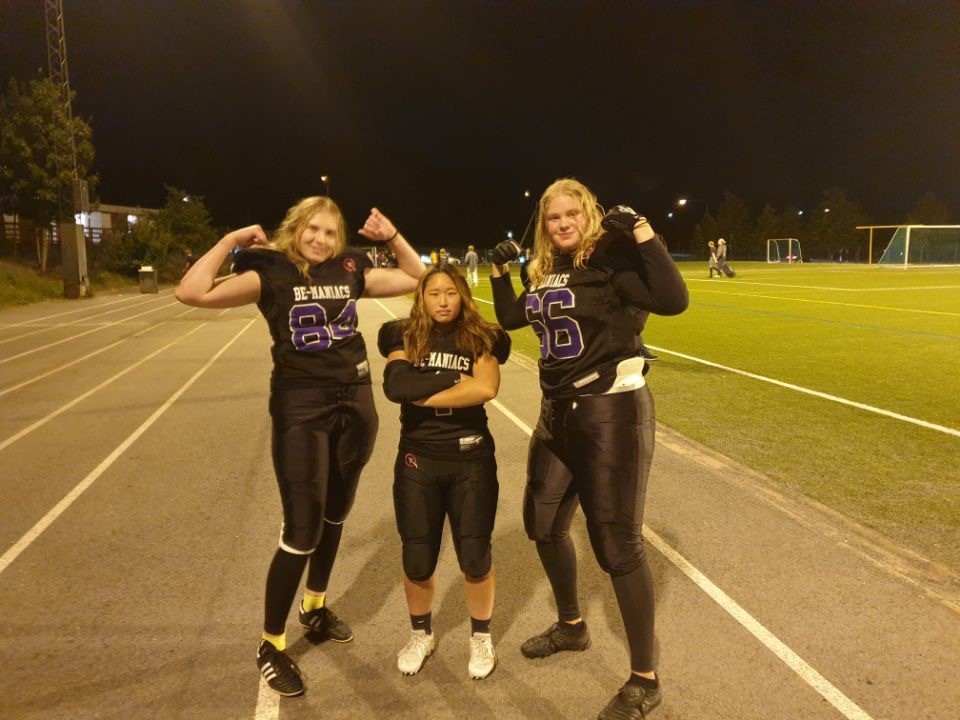 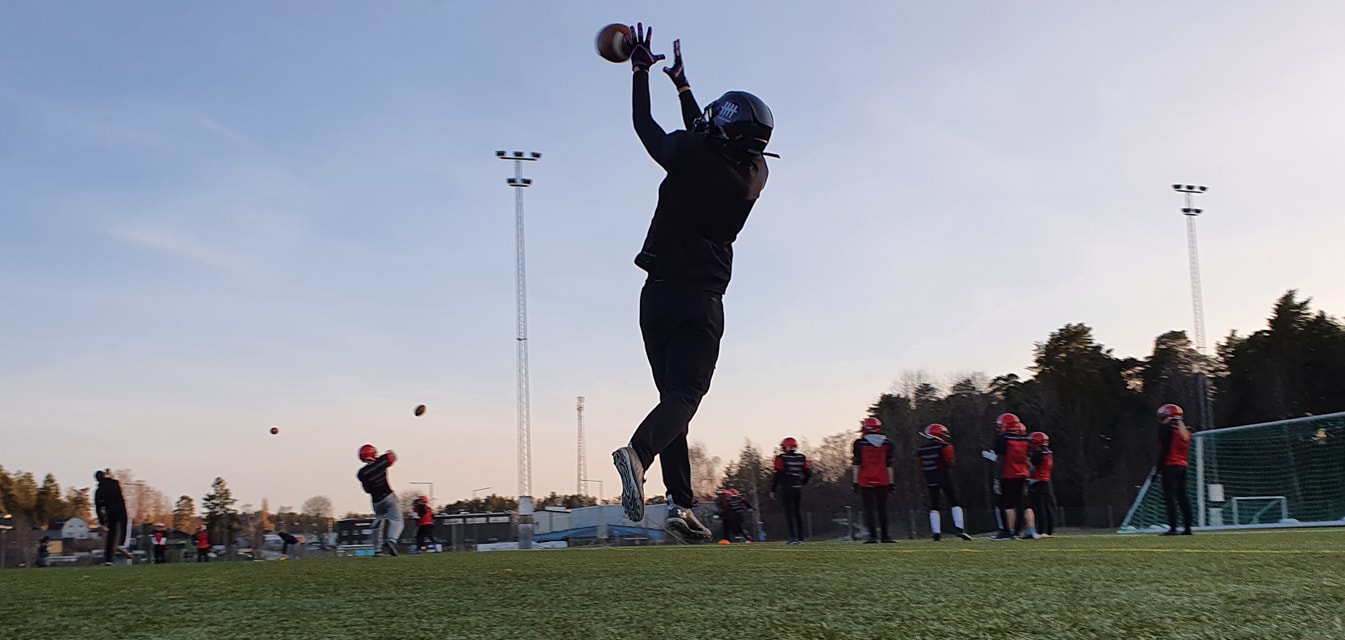 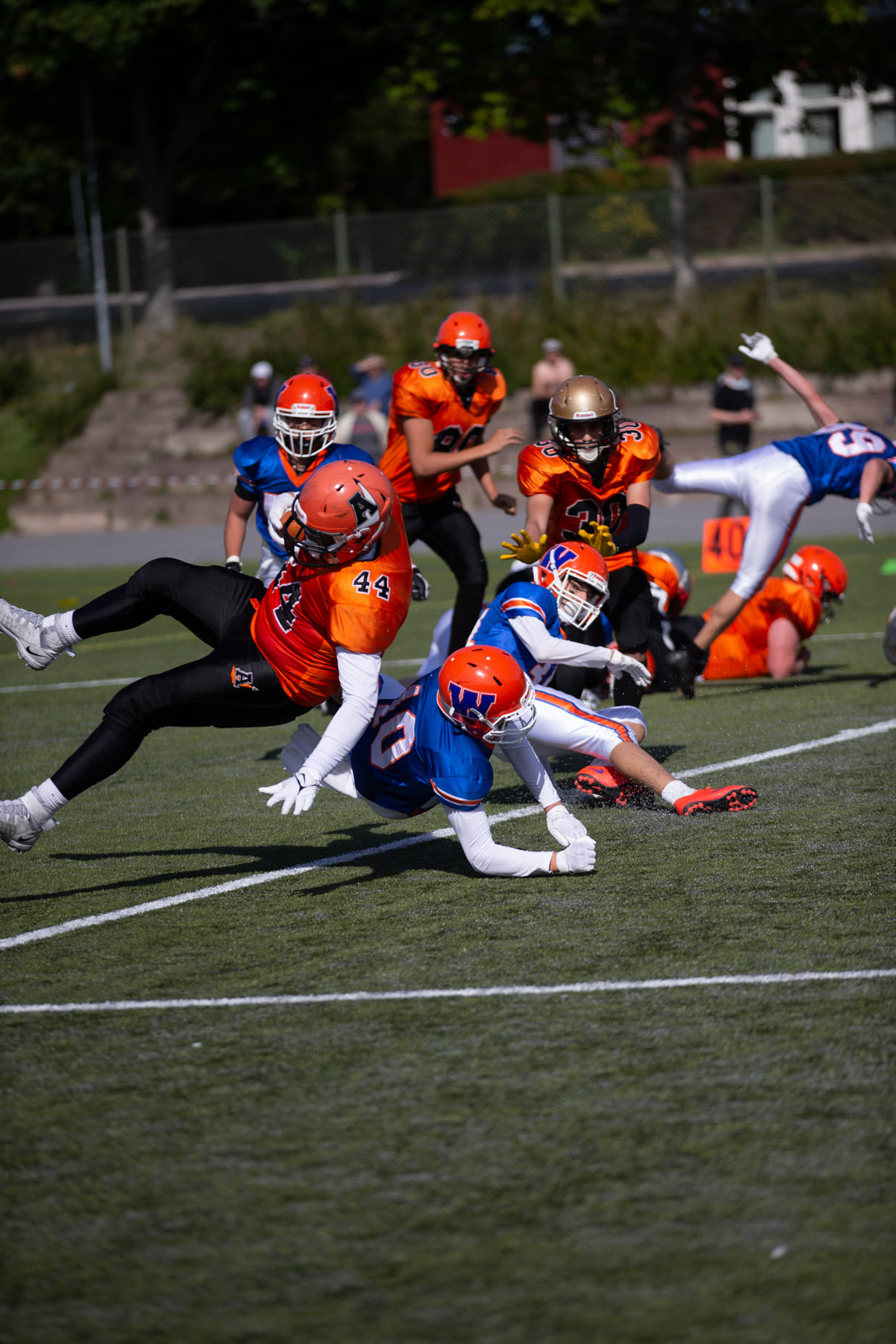 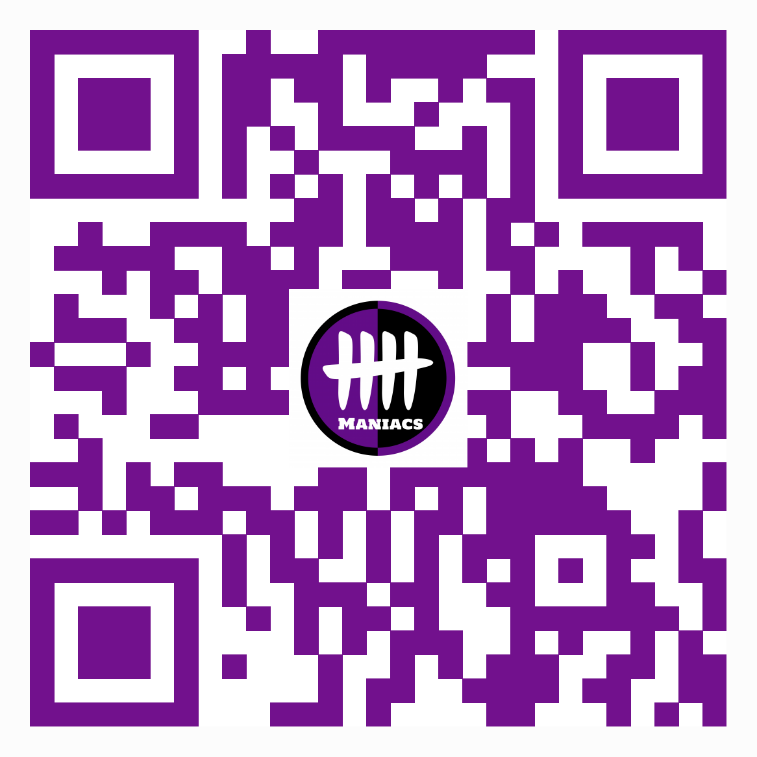 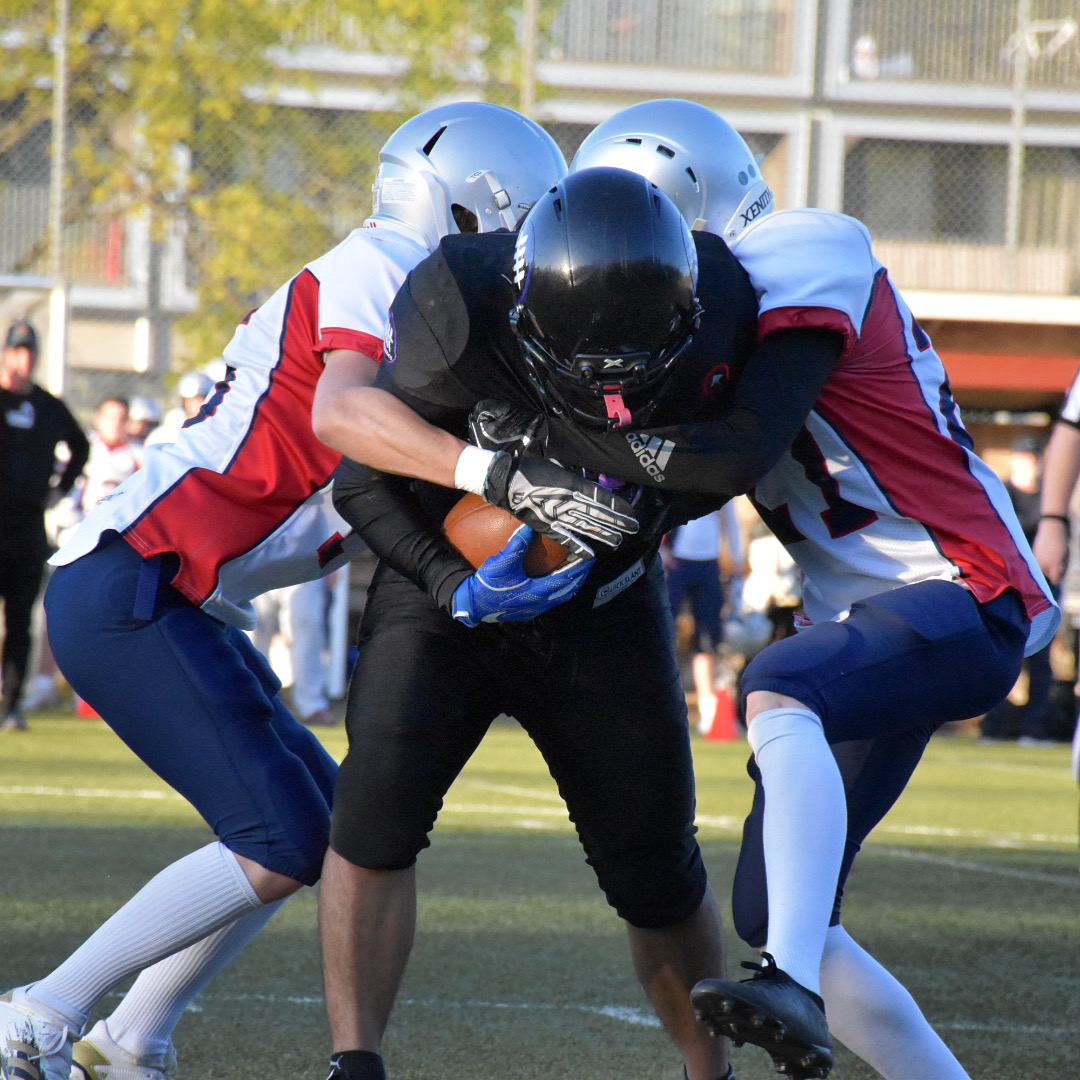 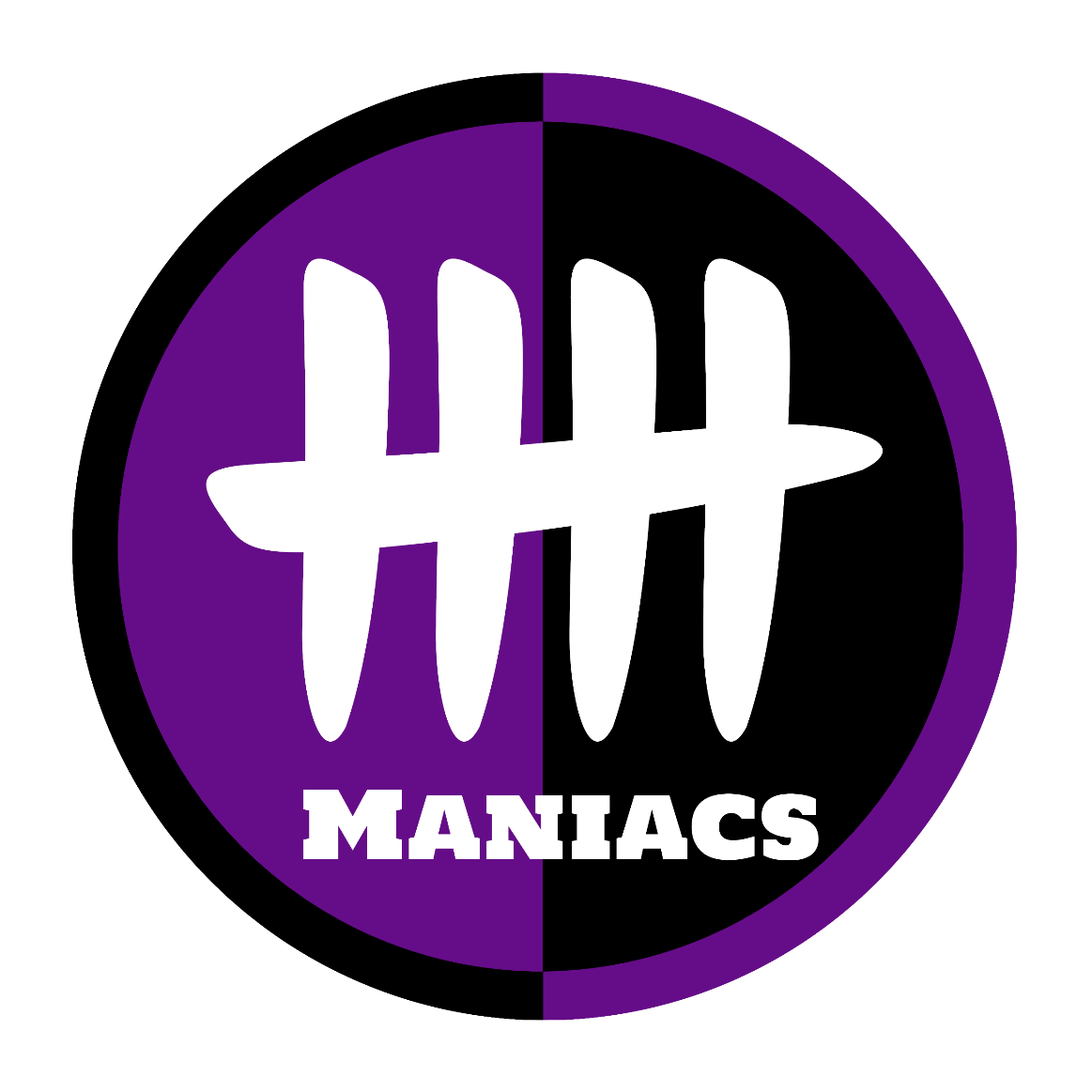 AMERIKANSK FOTBOLLför barn och ungdomKASTA, FÅNGA, TACKLA
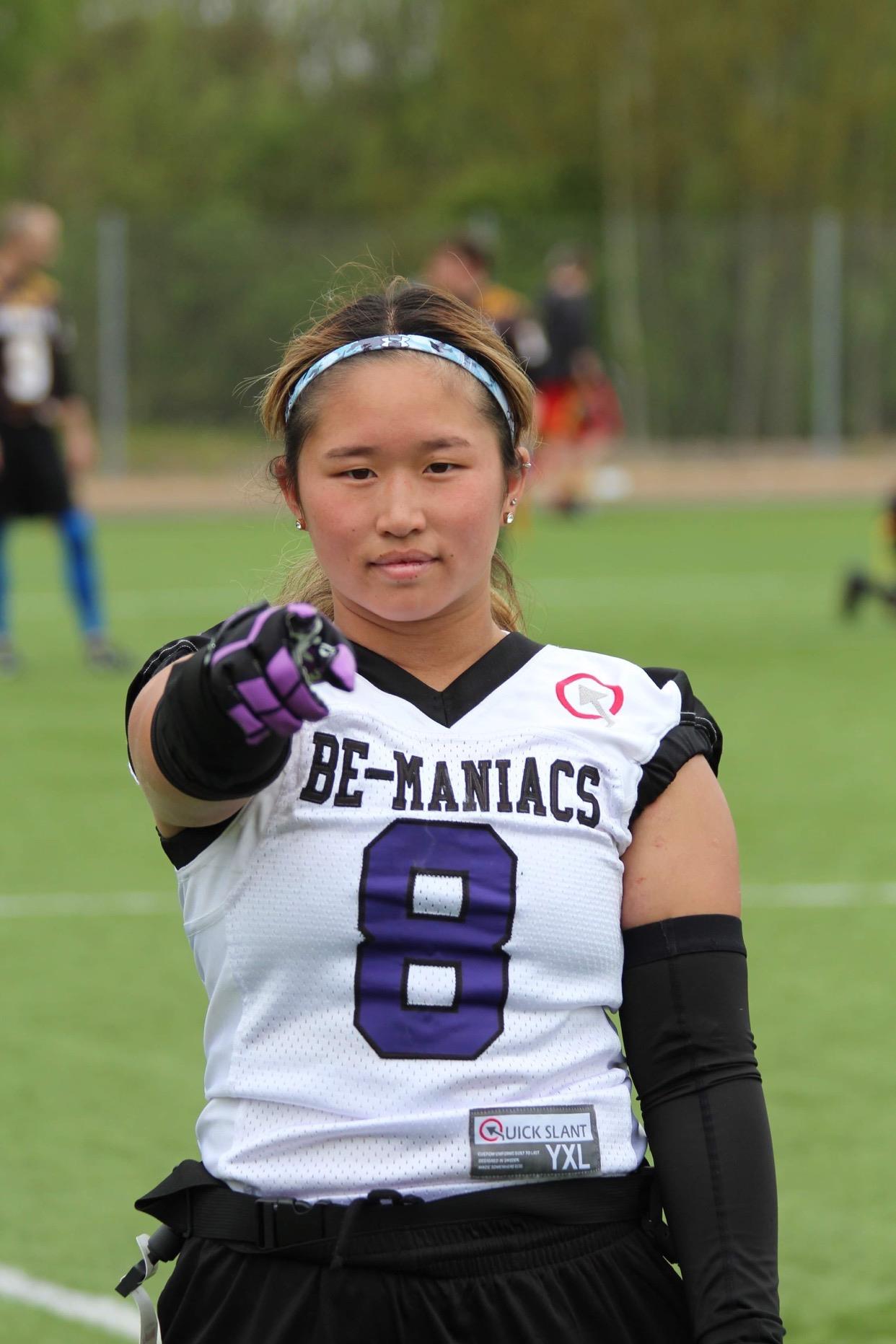 VILL DU PROVA PÅ?MEJLA:
junior@be-maniacs.se
Mer info i QR koden
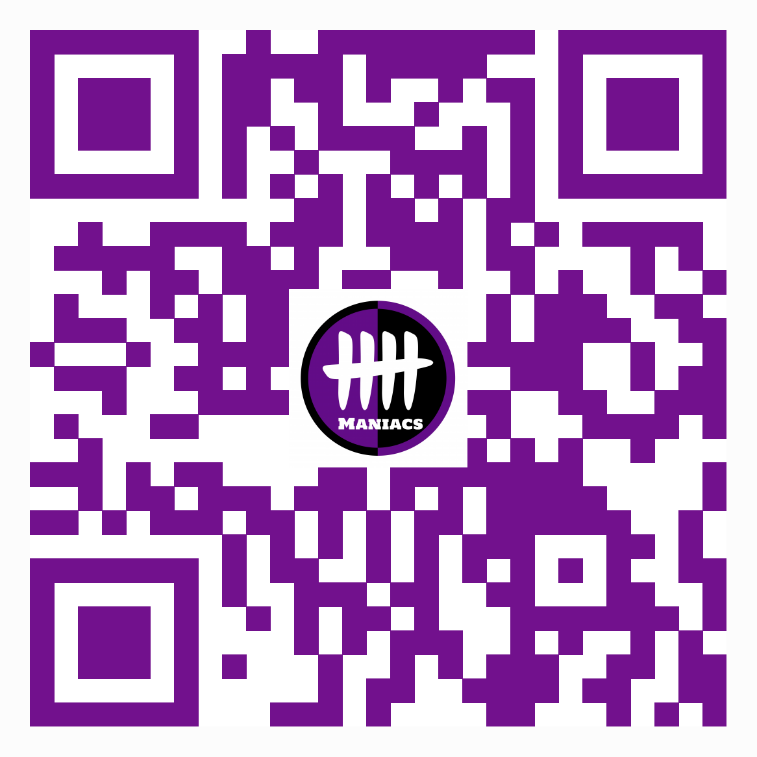 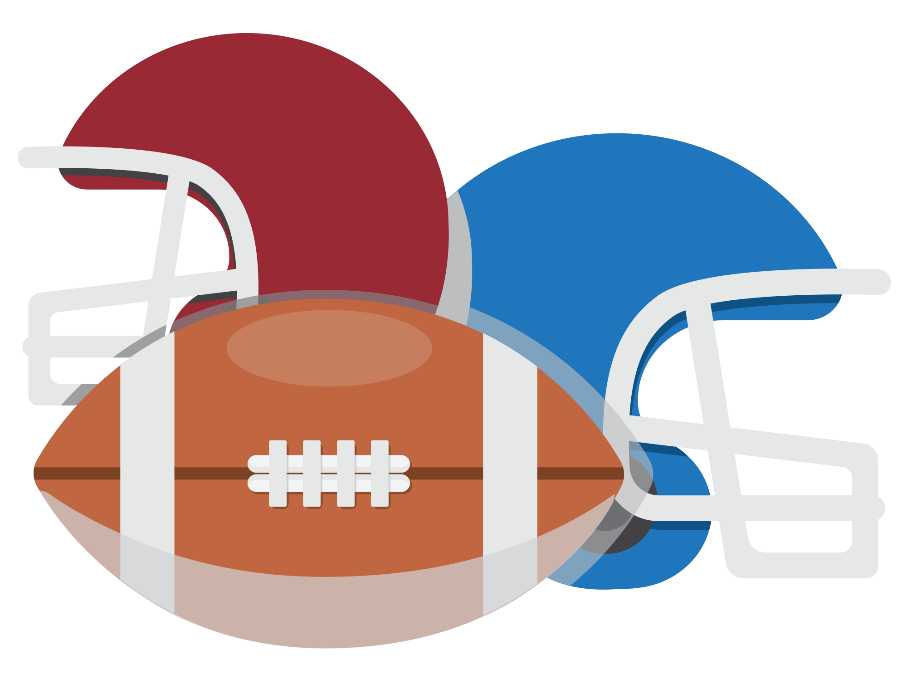 BECKOMBERGA MANIACS – DIN LOKALA FOOTBALL FÖRENING – www.be-maniacs.se